Тема 4: 
ЕВРОПЕЙСКА И НАЦИОНАЛНА НОРМАТИВНА РАМКА И ОБЩИНСКИ ПРАВОМОЩИЯ В ОБЛАСТТА НА „НАТУРА 2000“ И БИОРАЗНООБРАЗИЕТО
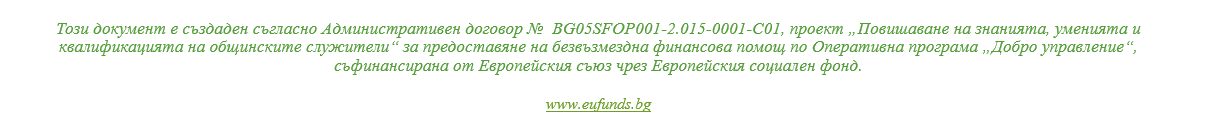 Цели на занятието
Целта  на обучението по тема 4 е участниците в обучението да се запознаят с :

основните цели и принципи на политиката и законодателството на Европейския съюз и Република България в областта на „НАТУРА 2000“ и биоразнообразието
основните задължения и правомощия на общините в областта на „НАТУРА 2000“ и биоразнообразието
добрите практики на общинско ниво свързани с опазване на биоразнообразието
Европейска и национална нормативна рамка в областта на „Натура 2000“ и биоразнообразието
КАКВО Е БИОРАЗНООБРАЗИЕ?
Биологично разнообразие или биоразнообразие е термин, определящ разнообразието на живота на Земята и различните модели, формирани от него. Биоразнообразието, което виждаме днес е резултат от милиарди години еволюция. То формира паяжината на живота, неотменна част от която сме ние и от която напълно зависим.
Това което е направило Земята уникално обитаемо място за хората, е комбинацията от форми на живота, тяхното взаимодействие едни с други или с останалата част от околната им среда. Биоразнообразието ни предлага и големия брой продукти и нематериални блага, които поддържат живота ни.
КОЛКО БИОЛОГИЧНИ ВИДА СЪЩЕСТВУВАТ?
Колкото и да е изненадващо, учените имат по-добро разбиране за това колко звезди има в галактиката, отколкото за това колко вида има на Земята. Оценките на световното видово разнообразие варират от 2 милиона до 100 милиона вида, с най-вероятно приближение от около почти 10 милиона, а само 1.4 милиона всъщност са наименувани. Тези проблеми произтичат от границите на съвременното познание за видово разнообразие и се подхранват от липсата на централизирана база данни или списък на видовете в света.
Европейска и национална нормативна рамка в областта на „Натура 2000“ и биоразнообразието
Европейска нормативна рамка в областта на „Натура 2000“ и биоразнообразието
Европейският съюз играе важна международна роля за търсенето на решения на проблеми като загубата на биологично разнообразие, обезлесяването и изменението на климата.
 Конференцията на ООН по околна среда и развитие (UNCED) през 1992 г. отбелязва важна стъпка напред за съхранението на биологичното разнообразие и опазването на природата благодарение на приемането на Конвенцията за биологичното разнообразие.
 През 2011 г. ЕС се ангажира със спирането на загубата на биологично разнообразие и на влошаването на екосистемните услуги в ЕС до 2020 г.
 В Парижкото споразумение относно изменението на климата от 2015 г. се отбелязва, че е важно да се гарантира целостта на всички екосистеми и опазването на биологичното разнообразие.
 Като част от Европейския зелен пакт Комисията предложи нова стратегия за биологичното разнообразие, която има за цел да насочи биологичното разнообразие в Европа към възстановяване до 2030 г. в полза на хората, климата и планетата
Европейска и национална нормативна рамка в областта на „Натура 2000“ и биоразнообразието
Европейска нормативна рамка в областта на „Натура 2000“ и биоразнообразието
През 2010 г. в Нагоя (префектура Аичи, Япония) страните по КБР приеха също така преразгледан стратегически план, включващ целите за биологично разнообразие от Аичи: 20 амбициозни цели, организирани в пет стратегически цели за постигане на опазване на биологичното разнообразие до 2020 г., като част от стратегически план за биологично разнообразие за периода 2011—2020 г.
Стратегическа цел А – Справяне с основните причини за намаляване на биоразнообразието, чрез интегриране на биоразнообразието в работата на правителството и обществото.
Стратегическа цел В – Да се намали прекият натиск върху биоразнообразието и да се насърчава устойчивото ползване.
Стратегическа цел С – Да се подобри състоянието на биоразнообразието, чрез опазване  на екосистемите, видовете и генетичното разнообразие.
Стратегическа цел D – Да се увеличат ползите от биоразнообразието и екосистемните услуги за всички.
Стратегическа цел Е – Подобряване на прилагането чрез обществено планиране, управление на знанията и укрепване на капацитета.
Европейска и национална нормативна рамка в областта на „Натура 2000“ и биоразнообразието
Европейска нормативна рамка в областта на „Натура 2000“ и биоразнообразието
За опазване на биологичното разнообразие ЕС  приема редица планове, директиви и стратегии.
Планове за действие в областта на биологичното разнообразие  
 През май 2006 г. Комисията прие съобщение и план за действие, озаглавен „Спиране на загубата на биологично разнообразие до 2010 г. и след това: Запазване на услугите, предлагани от екосистемите, за благото на човека“. Тъй като изглеждаше невероятно ЕС да изпълни своята стратегия от 2010 г. за спиране на загубата на биологично разнообразие, нова стратегия беше приета от Комисията през юни 2011 г. с цел „спирането на загубата на биологично разнообразие и влошаването на екосистемните услуги в ЕС до 2020 г., 
През декември 2011 г. Съветът одобри стратегията на ЕС за биологично разнообразие до 2020 г., като включи и следните шест цели:
пълно прилагане на законодателството на ЕС за опазване на биоразнообразието; 
по-добра защита на екосистемите и по-широко използване на екологосъобразни инфраструктури;
по-устойчиво земеделие и горско стопанство; 
по-добро управление на рибните запаси; 
по-строг контрол върху инвазивни чуждоземни видове;
 и по-голям приносна ЕС за предотвратяване на загуба на биологично разнообразие в световен мащаб.
Европейска и национална нормативна рамка в областта на „Натура 2000“ и биоразнообразието
Европейска нормативна рамка в областта на „Натура 2000“ и биоразнообразието
За опазване на биологичното разнообразие ЕС  приема редица планове, директиви и стратегии.
Опазване на естествените местообитания и на дивата флора и фауна-
Директивата за местообитанията (Директива № 92/43/ЕИО на Съвета за опазване на естествените местообитания и на дивата флора и фауна, изменена с Директива 97/62/ЕО) създава европейска мрежа — „Натура 2000“. Тя включва територии от значение за Общността/специални защитени зони“, определени от държавите членки, както и „специални защитени зони“, класифицирани съгласно Директива № 79/409/ЕИО относно опазването на дивите птици. С обща площ от 850 000 кв. км. това е най-голямата съгласувана мрежа от защитени зони в света.
Инвазивни чужди видове 
По-строгите проверки на инвазивните чужди видове са една от шестте цели на стратегията на ЕС за биологичното разнообразие до 2020 г. Инвазивните чужди видове причиняват вреди в размер на милиарди евро всяка година в ЕС, не само за екосистемите, но и за културите и добитъка, разрушават местната екология и оказват влияние върху здравето на човека. Регламентът има за цел — чрез превенция, ранно предупреждаване и бързо реагиране — да защитава местното биологично разнообразие и да сведе до минимум и смекчава въздействието на такива видове върху човешкото здраве и икономиката. По-конкретно, държавите членки ще трябва да установят системи за наблюдение и планове за действие.
Европейска и национална нормативна рамка в областта на „Натура 2000“ и биоразнообразието
Европейска нормативна рамка в областта на „Натура 2000“ и биоразнообразието
За опазване на биологичното разнообразие ЕС  приема редица планове, директиви и стратегии.
Достъп и поделяне на ползите
Регламент (ЕС) № 511/2014 -  Съобразно този регламент, генетични ресурси и традиционни знания във връзка с такива ресурси могат да се прехвърлят и да се използват единствено в съответствие с условия, които са съвместно договорени от ползвателите (предприятия, частни колекционерски центрове и институции) и органите на страната на произход.
Използване на дивата флора и фауна и търговия с нея
Основният Регламент (ЕО) № 338/97 относно защитата на видовете от дивата флора и фауна чрез регулиране на търговията с тях въвежда в правото на ЕС целите, принципите и разпоредбите на Конвенцията CITES. Когато бъде направена промяна в списъка на видовете, изброени в приложенията към Регламент (ЕО) № 338/97 на Съвета, например с цел да се изпълнят решенията за включване в списъка на Конференцията на страните по CITES, това се извършва посредством регламент за изпълнение на Комисията, като Регламент (ЕС) 2017/1915, който забранява въвеждането в ЕС на екземпляри от някои видове от дивата фауна и флора.
Европейска и национална нормативна рамка в областта на „Натура 2000“ и биоразнообразието
Европейска нормативна рамка в областта на „Натура 2000“ и биоразнообразието
За опазване на биологичното разнообразие ЕС  приема редица планове, директиви и стратегии.
Биологично разнообразие във връзка с хуманното отношение към животните
План за действие за защита и хуманно отношение към животните 2006 - 2010 г. (COM(2006)0013) в подкрепа на принципа на „трите R-а“ (заместване, намаляване и облекчаване) на използването на животни за научни изследвания. Директива 2010/63/ЕС относно защитата на животните, използвани за научни цели (отменяща Директива № 86/609/ЕИО), се основавана този принцип и влезе в сила от 1 януари 2013 г. Освен това Регламент (ЕО)№ 1007/2009 има за цел да гарантира, че продуктите, произведени от тюлени, вече не се намират на пазара на ЕС
Морско биологично разнообразие
Морското биологично разнообразие попада в обхвата на плановете за действие в областта на биологичното разнообразие на природните ресурси и рибарството. Прегледът на Стратегията на ЕС за биологичното разнообразие подчертава значението на „доброто екологично състояние“ на моретата и крайбрежните ивици, за да могат да подпомагат биологичното разнообразие. Нещо повече, през юли 2008 г. влезе в сила Рамковата директива за морската стратегия (2008/56/ЕО) относно защитата и опазването на морската среда. Нейната цел е до 2020 г. да се гарантира доброто състояние на морските води на ЕС и да се защити ресурсната база, от която зависят свързаните с морето икономически и социални дейности.
Европейска и национална нормативна рамка в областта на „Натура 2000“ и биоразнообразието
Европейска нормативна рамка в областта на „Натура 2000“ и биоразнообразието
За опазване на биологичното разнообразие ЕС  приема редица планове, директиви и стратегии.
Европейският зелен пакт
На 11 декември 2019 г. Комисията представи Европейския зелен пакт, амбициозен пакет от планирани мерки, имащи за цел да дават възможност на ЕС да постигне въглеродна неутралност до 2050 г. Европейският зелен пакт предвижда план за действие за превръщане на ЕС в устойчива и конкурентоспособна икономика.
 Сред предложените действия е стратегията на ЕС за биологичното разнообразие за 2030 г. (публикувана на 20 май 2020 г.) с мерки за справяне с основните причини за загубата на биологично разнообразие, както и нова стратегия на ЕС за горите с мерки в подкрепа на вериги за създаване на стойност без обезлесяване. 
Новата стратегия за биологичното разнообразие за 2030 г. е насочена към петте основни причини за загубата на биологично разнообразие(промени в ползването на земята и морето, свръх експлоатация, изменение на климата, замърсяване и инвазивни чужди видове), определя подобрена рамка за управление, за да се запълнят оставащите пропуски, гарантира пълното прилагане на законодателството на ЕС и обединява всички съществуващи усилия.
Европейска и национална нормативна рамка в областта на „Натура 2000“ и биоразнообразието
Европейска нормативна рамка в областта на „Натура 2000“ и биоразнообразието
За опазване на биологичното разнообразие ЕС  приема редица планове, директиви и стратегии.
Стратегия на ЕС за биологичното разнообразие до 2030 г
Със стратегията за биологичното разнообразие Европа ще поеме по пътя към екологично възстановяване до 2030 г.
Биологичното разнообразие е от изключително значение за живота. Природата ни предоставя храна, здраве и лекарства, материали, възможности за отдих и благополучие. Една екосистема в добро състояние допринася за пречистването на въздуха и водата, за поддържането на баланса в климата, за превръщането на отпадъците в ресурси, за опрашването и торенето на култури и за много други неща.
Природата дава възможности и на предприятията: половината от световния брутен вътрешен продукт (БВП) — 40 трилиона евро — зависи от природата. В резултат на неустойчиви човешки дейности губим природата както никога досега. През последните 40 години популациите от диви видове по света са намалели с 60 %. 1 млн. вида са заплашени от изчезване. 
Загубата на биологично разнообразие и кризата с климата са взаимозависими. Когато едното се влошава, същото се случва и с другото.  Възстановяването на горите, почвите и влажните зони и създаването на зелени пространства в градовете е от решаващо значение за смекчаване на последиците от изменението на климата до 2030 г.
Европейска и национална нормативна рамка в областта на „Натура 2000“ и биоразнообразието
Европейска нормативна рамка в областта на „Натура 2000“ и биоразнообразието
Ключови действия, които Комисията трябва да предприеме
За да може биологичното разнообразие да поеме по пътя на възстановяването си до 2030 г., Европа трябва да подобри опазването и възстановяването на природата. За постигането на тази цел е необходимо да се подобри и разшири европейската мрежа от защитени зони и да се разработи амбициозен план на ЕС за възстановяване на природата.
Хармонизирана мрежа от защитени зони
Опазване на природата: основни ангажименти до 2030 г.
Да се предостави правна защита на най-малко 30 % от сухоземната територия и 30 % от морските басейни на ЕС и да се осигури интегриране на екологичните коридори в рамките на ефективно действаща трансевропейска мрежа за защита на природата.
 Да се предостави строга защита на най-малко една трета от защитените зони на ЕС, включително всички останали девствени и вековни гори в ЕС.
 Да се осигури ефективно управление на всички защитени зони, като се определят ясни природозащитни цели и мерки и се извършва подходящ мониторинг.
Европейска и национална нормативна рамка в областта на „Натура 2000“ и биоразнообразието
Европейска нормативна рамка в областта на „Натура 2000“ и биоразнообразието
Ключови действия, които Комисията трябва да предприеме
План на ЕС за възстановяване на природата: основни ангажименти до 2030 г.
През 2021 г. да бъдат постигнати правно задължителните количествени цели на ЕС за възстановяване на природата (при условие че бъде извършена оценка на въздействието). До 2030 г. да бъдат възстановени значителни площи от увредени и богати на въглерод екосистеми, да не се наблюдава влошаване на тенденциите в опазването и състоянието на местообитанията и видовете и да бъде постигнат благоприятен природозащитен статус или поне положителна тенденция при най-малко 30 % от тях.
Да се постигне обрат в тенденцията на намаляване на опрашителите
Рискът от химически пестициди и тяхното използване да бъде намален с 50 %, а употребата на по-опасните пестициди да бъде ограничена с 50 %.
Най-малко 10 % от земеделските площи да са разположени в зони с високо разнообразие на ландшафта.
Най-малко 25 % от земеделската земя да се управлява съгласно принципите на биологичното земеделие и да се увеличи значително използването на агроекологични практики.
В ЕС да бъдат засадени три милиарда нови дървета при пълно съобразяване с екологичните принципи.
Европейска и национална нормативна рамка в областта на „Натура 2000“ и биоразнообразието
Европейска нормативна рамка в областта на „Натура 2000“ и биоразнообразието
Ключови действия, които Комисията трябва да предприеме
План на ЕС за възстановяване на природата: основни ангажименти до 2030 г.
Да бъде постигнат значителен напредък във възстановяването на замърсени терени.
Да се възстановят най-малко 25 000 km свободно течащи реки.
Да се намали с 50 % броят на видовете, включени в Червения списък, които са застрашени от инвазивни чужди видове
Загубите на хранителни вещества от торове да бъдат намалени с 50 %, което ще ограничи употребата на торове с поне 20 %.
Градовете с най-малко 20 000 жители да разполагат с амбициозни планове за екологизиране.
Да не се употребяват химически пестициди в уязвимите зони (например в зелените градски пространства в ЕС).
Значително да се намали отрицателното въздействие на риболовните и добивните дейности върху уязвимите биологични видове и местообитания, включително върху морското дъно, така че да се постигне добро екологично състояние.
Приловът да бъде премахнат или намален до равнище, даващо възможност за възстановяване и опазване на видовете
Европейска и национална нормативна рамка в областта на „Натура 2000“ и биоразнообразието
Европейска нормативна рамка в областта на „Натура 2000“ и биоразнообразието
Ключови действия, които Комисията трябва да предприеме
Създаване на условия за преобразяваща промяна
За да се изпълнят всички тези ангажименти трябва да се създаде нова рамка за управление. Понастоящем в ЕС няма всеобхватна рамка за управление, която да направлява изпълнението на ангажиментите в областта на биологичното разнообразие, договорени на национално, европейско или международно равнище. 
За да бъде отстранен този пропуск, Комисията ще въведе нова европейска рамка за управление на биологичното разнообразие. С помощта на тази рамка ще бъдат формулирани необходимите задължения и ангажименти и ще бъде начертана пътна карта, която да направлява тяхното изпълнение.
Новата рамка за управление ще осигури съвместната отговорност на всички заинтересовани страни към изпълнението на ангажиментите на ЕС в областта на биологичното разнообразие. Тя ще подпомогне изграждането на административен капацитет, прозрачността, диалога между заинтересованите страни и основаното на участието управление на различни равнища.
През 2023 г. Комисията ще извърши оценка на напредъка и целесъобразността на този подход и ще прецени дали е необходим правно задължителен подход към управлението.
Европейска и национална нормативна рамка в областта на „Натура 2000“ и биоразнообразието
Европейска нормативна рамка в областта на „Натура 2000“ и биоразнообразието
Ключови действия, които Комисията трябва да предприеме
Усилия на ЕС за прилагане на амбициозна световна програма за биологичното разнообразие
Със стратегията на ЕС за биологичното разнообразие до 2030 г  Комисията предлага амбициозни ангажименти, които ЕС да постави на дневен ред. Наред с това ЕС следва да предостави подкрепа за правителствата и заинтересованите страни в целия свят, така че значително да увеличи тяхната амбиция и да ускори действията им.
Комисията предлага ЕС да гарантира, че глобалната рамка за периода след 2020 г. включва най-малко следните елементи:
•	Общи глобални цели по отношение на биологичното разнообразие за 2050 г., съобразени с Програмата на ООН до 2030 г. за устойчиво развитие и визията „да живеем в хармония с природата“. Целта е до 2050 г. всички екосистеми по света да бъдат възстановени, устойчиви и защитени по подходящ начин. В целия свят следва да се прилага принципът, според който ползите за природата трябва да надхвърлят нанесените ѝ щети. Държавите следва да полагат целенасочени усилия, за да предотвратят изчезването на видове, причинено от човешка дейност — поне в случаите, в които това е възможно.
•	Амбициозни глобални количествени цели за 2030 г. в съответствие с ангажиментите на ЕС, формулирани в настоящата стратегия. Те следва да бъдат конкретни, измерими, практически осъществими, подходящи и ограничени във времето, както и да предвиждат ясни мерки, с които да се отстранят причините за загубата на биологично разнообразие.
Европейска и национална нормативна рамка в областта на „Натура 2000“ и биоразнообразието
Европейска нормативна рамка в областта на „Натура 2000“ и биоразнообразието
Ключови действия, които Комисията трябва да предприеме
Усилия на ЕС за прилагане на амбициозна световна програма за биологичното разнообразие
Комисията предлага ЕС да гарантира, че глобалната рамка за периода след 2020 г. включва най-малко следните елементи:
•	Много по-строго регламентиран процес на изпълнение, мониторинг и преглед. До края на 2021 г. страните следва да преработят своите национални стратегии и планове за действие в областта на биологичното разнообразие или поне да представят своите ангажименти във връзка с най- важните количествени цели. Необходимо е да се предвиди извършването на редовни прегледи, за да се оцени напредъкът към постигане на количествените цели, като при необходимост бъдат мобилизирани допълнителни действия. Тези прегледи следва да се базират както на независим научнообоснован анализ на недостатъците, така и на процес на прогнозиране, като бъдат използвани общи основни показатели за всички страни.
•	Благоприятна рамка за осъществяване на амбициите, която обхваща различни области — например финанси, капацитет, научни изследвания, иновации и технологии.
•	Справедлива и равна подялба на ползите от употребата на генетични ресурси във връзка с биологичното разнообразие.
•	Принцип на равенство, при който се спазват правата на коренното население и местните общности и се осигурява тяхното пълноценно и ефективно участие. Необходимо е да се прилага приобщаващ подход с участието на всички заинтересовани страни, включително жените, младите хора, гражданското общество, местните органи, частния сектор, академичните среди и научните институции.
Европейска и национална нормативна рамка в областта на „Натура 2000“ и биоразнообразието
Национална нормативна рамка в областта на „Натура 2000“ и биоразнообразието
През 1992 год. е приет Закон за опазване на околната среда, създаващ съвременна рамка за държавната политика и управление и оставящ широко поле за създаване на специализирани закони. В началото на 90-те се създава и Министерството на околната среда, а България подписва Бернската конвенция и Конвенцията за биологичното разнообразие. Последното изменение на закона е от 12 март 2021 г.
	Законът за опазване на околна среда е Рамковия закон на екологичното законодателство в България, който урежда принципните общи постановки (ОВОС, интегрирано предотвратяване и контрол на замърсяването, право на обществен достъп до екологична информация, икономически регулатори и др.), и специалните секторни изисквания към компонентите на околната среда (въздух, води, почви, отпадъци и др.).
Законът за защитените територии е приет през 1998 год. и е първият специализиран природозащитен закон. Той въвежда съвременна, съобразена с международните норми категоризация на защитените територии и определя взаимоотношенията между институциите, отговорни за тяхното управление. Въвежда се и изискване за разработване на планове за управление, определящи конкретни режими във всяка защитена територия. Последното изменение на закона е от 12 март 2021 г.
Европейска и национална нормативна рамка в областта на „Натура 2000“ и биоразнообразието
Национална нормативна рамка в областта на „Натура 2000“ и биоразнообразието
Друг специализиран природозащитен закон е  Законът за биологичното разнообразие, приет през 2002 год. Закона последно е изменен от 27 ноември 2018 г.Той урежда отношенията между държавата, общините, юридическите и физическите лица по опазването и устойчивото ползване на биологичното разнообразие в България. Законът регламентира опазването на местообитанията, на видовете растения и животни и местообитанията им, разработването на планове за действие, както и лова, събирането и търговията
Закон за лечебните растения  приет през 2002 г. Закона последно е изменен от 26.02.2021 г.Закон урежда управлението на дейностите по опазване и устойчиво ползване на лечебните растения, включително събирането и изкупуването на получаваните от тях билки. Съгласно закона  проучването, разработването, добивът и използването на лечебните растения на континенталния шелф и в изключителната икономическа зона се възлагат на концесия при условията и по реда на Закона за концесиите. Лечебните растения са природен ресурс, за ползването на който се заплащат такси по реда на този закон.
Европейска и национална нормативна рамка в областта на „Натура 2000“ и биоразнообразието
ЕКОЛОГИЧНАТА МРЕЖА НАТУРА 2000
Какво представлява Натура 2000?
Натура 2000 представлява мрежа от защитени зони в Европа. Нейната цел е да осигури дългосрочното опазване в благоприятно състояние на точно определени растителни и животински видове, както и местата, които обитават.
Към момента с решения на Министерски съвет са приети:
120 броя защитени зони съгласно Директивата  за опазване на дивите птици, покриващи 23,1% от територията на България и
234 броя защитени зони съгласно Директивата за опазване на природните местообитания и дивата флора и фауна, покриващи 30,3% от територията на България или 
общо 341 защитените зони от Натура 2000, покриващи 34,9 % от територията на страната. 
България е една от най-богатите на биологично разнообразие в Европа държави.
Като принос за Европейската екологична мрежа НАТУРА 2000, страната ни трябва да защити над 80 типа хабитати, както и най-важните местообитания на 100 вида растения и 226 вида животни, определени от европейските директиви.
Европейска и национална нормативна рамка в областта на „Натура 2000“ и биоразнообразието
ЕКОЛОГИЧНАТА МРЕЖА НАТУРА 2000
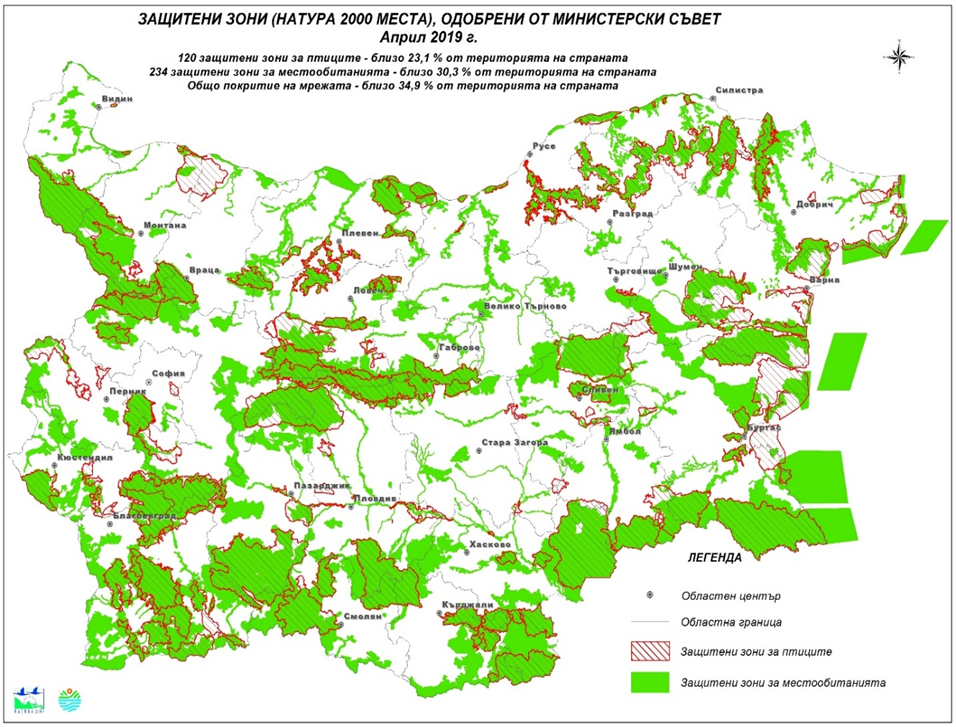 Европейска и национална нормативна рамка в областта на „Натура 2000“ и биоразнообразието
ЕКОЛОГИЧНАТА МРЕЖА НАТУРА 2000
Какво представлява Натура 2000?
•	Как се обявяват защитените зони по Натура 2000?
Министерският съвет приема национален списък на потенциалните защитени зони, посочени на базата на научна документация. Той, заедно с научната документация се изпраща в Европейската комисия.Всяка защитена зона се обявява със заповед на министъра на околната среда и водите, с която се определят нейните граници
•	Какви видове екосистеми са включени в защитените зони по „Натура 2000“?
В защитените зони по „Натура 2000“ са включени различни видове екосистеми, включително сухоземни, сладководни и морски екосистеми. Дадена екосистема може да включва едно местообитание или много различни местообитания и обикновено в нея живеят различни групи от растения и животни
•	Как гражданите да  разберат дали имотът им попада в Натура 2000?
Актуална информация, картен материал, включително и номерата на имотите, попадащи в защитените зони, има в Министерството на околната среда и водите (МОСВ) и в Регионалните инспекции по околната среда и водите (РИОСВ). Такава информация може да бъде получена, чрез подаване на заявление по реда на Закона за достъп до обществена информация
Европейска и национална нормативна рамка в областта на „Натура 2000“ и биоразнообразието
ЕКОЛОГИЧНАТА МРЕЖА НАТУРА 2000
Какво представлява Натура 2000?
•	Има ли промяна в собствеността на земите в Натура 2000?
Обявяването на защитените зони не променя собствеността върху земите, горите и водните площи, попадащи в тях.
•	Какви са ползите от Натура 2000?
На първо място чрез екомрежата НАТУРА 2000 ще опазим нашата природа. Съхранената природа означава съхранена почва, води, въздух, природни ресурси – т.е. нашият живот. Съхранената природа е и капитал за развитие на успешен бизнес – екотуризъм, биоземеделие, устойчиво горско стопанство. За местните хора и общините НАТУРА 2000 е възможност за печеливш поминък, за земеделските стопани – възможност за получаване на средствата от европейски фондове под формата на компенсации
•	Какви забрани или ограничения налага Натура 2000?
От европейското и националното законодателство не произтичат преки забрани по ползването на ресурсите и строителството. Ако се въведат в дадена зона забрани за определени дейности в земеделските земи или горите са предвидени компенсаторни плащания за съответния производител.
Европейска и национална нормативна рамка в областта на „Натура 2000“ и биоразнообразието
ЕКОЛОГИЧНАТА МРЕЖА НАТУРА 2000
Какво представлява Натура 2000?
•	Има ли ограничения в ползването на земеделските земи в Натура 2000?
Примерните ограничения по ползването на земеделските земи могат да бъдат свързани със:
забрана за превръщането на ливади или пасища в обработваеми земи;
 забрана за коситба в размножителния период на птици; 
 забрана за използването на определени торове или средства за растителна защита.
•	Има ли ограничения в ползването на горите в Натура 2000?
Не се предвижда въвеждането на забрана за дърводобив в горите, включени в защитените зони. Изискванията са свързани със запазване на типовете горски местообитания. В тази връзка е възможно въвеждането на забрани за определени видове сечи, които във времето ще доведат до смяна на дървесните видове, опазвани в зоната.
•	Има ли ограничения в лова и риболова в Натура 2000?
Не се предвиждат допълнителни забрани или ограничения свързани с лова и риболова в местата по Натура 2000, извън тези, които произтичат от Закона за лова и опазване на дивеча, от Закона за рибарството и аквакултурите, както и от Закона за биологичното разнообразие.
Европейска и национална нормативна рамка в областта на „Натура 2000“ и биоразнообразието
ЕКОЛОГИЧНАТА МРЕЖА НАТУРА 2000
Какво представлява Натура 2000?
•	Има ли ограничения при строителството в Натура 2000?
Няма нормативни изисквания за въвеждане на тотална забрана за строителство или за забрана за строителство на определени типове обекти. Предвижда се планове, програми или отделни инвестиционни намерения да се подлагат на оценка за съвместимост по реда на Наредбата за условията и реда за извършване на оценка за съвместимостта на планове, програми, проекти и инвестиционни предложения с предмета и целите на опразване на защитените зони 
•	Кои са институциите, които извършват оценка на проектите, засягащи Натура 2000?
В зависимост от териториалния обхват и национално значение на обекта, компетентни институции за издаването на решения по оценка за съвместимостта и контрол по изпълнението са Министерството на околната среда и водите (МОСВ) или регионалните инспекции по околната среда и водите (РИОСВ).
•	Каква е разликата между защитените зони и защитените територии?
Защитените територии са с по-строги режими по отношение ползването на ресурсите и строителството. Тези режими се запазват в случаите, когато защитените територии попадат в границите на Натура 2000 места.
Режимите в защитените зони от Натура 2000, в случаи, когато се наложат такива, се отнасят за конкретно местообитание или вид, които са предмет на опазване.
.
Европейска и национална нормативна рамка в областта на „Натура 2000“ и биоразнообразието
ЕКОЛОГИЧНАТА МРЕЖА НАТУРА 2000
Какво представлява Натура 2000?
•	Границите на защитените зони подлежат ли на промяна в последствие или са вече определени?
Законът за биологичното разнообразие /чл. 16/ предвижда възможности за промени в НАТУРА 2000-местата, свързани с увеличение или намаление на площта, заличаване, промени в режима. Тези промени могат да се осъществят при спазване на същите процедури, предвидени за обявяването на нови защитени зони. Намаляването на площта или заличаването на цяла защитена зона на практика би било възможно само ако тя в значителна степен или цялата е унищожена или увредена по някакви причини и в резултат на това е загубила предмета си на опазване.
•	Как  се осъществява контрол дали собствениците на земи и гори спазват ограниченията? Предвиждат ли се санкции за неспазването на тези режими и какви са те?
Законът за биологичното разнообразие делегира контролни функции на органите на МОСВ по отношение на спазването на въведените режими. За нарушения в закона са предвидени санкции от 100 до 1000 лв. за физически лица и от 200 до 5000 лв. – за юридически лица.
Европейска и национална нормативна рамка в областта на „Натура 2000“ и биоразнообразието
ЕКОЛОГИЧНАТА МРЕЖА НАТУРА 2000
Какво представлява Натура 2000?
•	Какви са възможностите за финансиране на проекти?
Рамка за приоритетни действия (РПД) за Натура 2000 в България за многогодишна финансова рамка за периода 2021 – 2027 г. (проект)
Рамките за приоритетни действия (РПД) представляват инструменти за стратегическо многогодишно планиране, чиято цел е да осигурят всеобхватен преглед на необходимите мерки за изграждането на мрежата „Натура 2000“ в целия ЕС и свързаната с нея екологосъобразна инфраструктура, като се уточняват потребностите от финансиране за тези мерки и се свързват със съответстващите програми на ЕС за финансиране. 
В Националната приоритетна рамка за действие за „Натура 2000 се разработват приоритетни мерки и потребности за финансиране  за периода 2021 – 2027 г. Към този момент е налична Първа  работна версия  - вариант 3 на НПРД. В нея са включени 73 мерки. Мерките са групирани логически в следните направления:
Хоризонтални мерки и административни разходи, свързани с „Натура 2000“
Свързани с обекти мерки за запазване и възстановяване в рамките на „Натура 2000“ и извън нея
Допълнителни мерки за конкретни видове, които не са свързани със специфични екосистеми или местообитания
Европейска и национална нормативна рамка в областта на „Натура 2000“ и биоразнообразието
ЕКОЛОГИЧНАТА МРЕЖА НАТУРА 2000
Какво представлява Натура 2000?
•	Какви са възможностите за финансиране на проекти?
Възможен източник на съфинансиране от ЕС са:
Кохезионен фонд
Европейски социален фонд (ЕСФ)
Европейски земеделски фонд за развитие на селските райони (ЕЗФРСР),
Европейски фонд за морско дело и рибарство (ЕФМДР)
Европейски фонд за регионално развитие (ЕФРР)
Европейска и национална нормативна рамка в областта на „Натура 2000“ и биоразнообразието
ЕКОЛОГИЧНАТА МРЕЖА НАТУРА 2000
•	Какви са възможностите за финансиране на проекти?
Програма околна среда 2021 – 2027 г. 
ПОС 2021-2027 г.  идентифицира пет основни области („Води“, „Отпадъци“, Доклад за екологична оценка на проект на Програма „Околна среда“ 2021-2027 г. „Биологично разнообразие“, „Риск и изменение на климата“ и „Въздух“).
По приоритет 3 Биологично разнообразие са допустими мерки за изпълнение на  ангажиментите на страната, произтичащи от европейското природозащитно законодателство, описани в стратегически и планови документи на европейско и национално ниво:
Мерки, свързани с развитие на мрежата Натура 2000
Мерки, насочени към подобряване природозащитното състояние на природни местообитания и видове (вкл. птици, риби, прилепи, влечуги, васкуларни растения, както и типове природни местообитания – крайбрежни, скали, дюни, сладководни, храстовидни и др.), предмет на опазване в мрежата Натура 2000
Мерки за опазване/възстановяване на екосистемите и присъщото им биологичното разнообразие извън Натура 2000 – изпълнение на мерки от Стратегия за биологичното разнообразие в Република България и Национален план за опазване и устойчиво ползване на биологичното разнообразие и генетичните ресурси 2020 – 2024 г., мерки от планове за управление на защитени територии и планове за действие за видове.
За приоритет 3 Биологично разнообразие са предвидени средства в размер на 97 060 540 евро.
Европейска и национална нормативна рамка в областта на „Натура 2000“ и биоразнообразието
Правомощия на общините в областта на „Натура 2000“ и биоразнообразието
По Закона за опазване на околната среда 
Чл. 15, ал. 1 – Кметовете на общини:
организират и контролират чистотата, поддържането, опазването и разширяването на селищните зелени системи в населените места и крайселищните територии, както и опазването на биологичното разнообразие, на ландшафта и на природното и културното наследство в тях;
определят длъжностните лица, които могат да съставят актове за установяване на административните нарушения по този закон;
осъществяват правомощията си по специалните закони в областта на околната среда;
 определят лицата в общинската администрация, притежаващи необходимата професионална квалификация за осъществяване на дейностите по управление на околната среда.
Европейска и национална нормативна рамка в областта на „Натура 2000“ и биоразнообразието
Правомощия на общините в областта на „Натура 2000“ и биоразнообразието
По Закона за опазване на околната среда 
Чл. 79, ал. 1 – Кметовете на общини разработват програми за опазване на околната среда за съответната община в съответствие с указания на Министъра на ОСВ. Програмите за опазване на околната среда задължително включват Раздел лечебни растения. 
Чл. 79, ал. 2 – програмите по ал. 1 обхващат период на изпълнение не по-малък от 3 години.
Чл. 79, ал. 4 – програмите се приемат от Общ. съвети, които контролират изпълнението им.
Чл. 79, ал. 5 – кметът на общината внася ежегодно в общинския съвет отчет за изпълнението на програмите за околната среда, а при необходимост и  предложения за нейното допълване и актуализиране.
Чл. 79, ал. 6 – Отчетите по ал. 5 се представят за информация в РИОСВ.
Чл. 162, ал. 1 -  За нарушенията по този закон физическите лица, областните управители, кметовете на общини, кметовете на райони, кметовете на кметства и длъжностните лица се наказват с глоби от 200 до 20 000 лв.
Европейска и национална нормативна рамка в областта на „Натура 2000“ и биоразнообразието
Правомощия на общините в областта на „Натура 2000“ и биоразнообразието
По Закона за защитените територии
Чл.36, ал. 1 - Кметовете на общините правят предложения за обявяване на национални и природни паркове.
Чл. 38., ал. 2  -  Представители на общините участват в комисии, назначени от Министъра на околната среда и водите за обявяване на защитени територии.
Чл. 52, ал. 2 -  Общините - собственици на гори, земи и водни площи в защитените територии извън тези, които са обект на изключителна държавна собственост, осъществяват тяхното стопанисване, опазване и охрана, съгласно разпоредбите на този и други специални закони.
Чл. 61 - Съответните общини съгласуват плановете за управление на резервати и поддържани резервати, природни забележителности и защитени местности преди тяхното утвърждаване от министъра на околната среда и водите.
Европейска и национална нормативна рамка в областта на „Натура 2000“ и биоразнообразието
Правомощия на общините в областта на „Натура 2000“ и биоразнообразието
По Закона за защитените територии
Чл. 73 -  Органите на местната власт се задължават да оказват съдействие на служителите от парковата охрана при изпълнение на служебните им задължения.
Чл. 79, ал. 3 - Кметовете на общини са длъжни да спират дейности и строителство в предоставени за ползване гори, земи и водни площи в защитени територии - държавна, общинска и частна собственост, извършвани в нарушение на утвърдените планове за управление и устройствени и технически планове и проекти.
Чл. 85, ал. 1 - Нарушенията по чл. 81 и 83 се установяват с акт на длъжностно лице, определено от министъра на околната среда и водите или от министъра на земеделието, храните и горите, или от изпълнителния директор на Изпълнителната агенция по горите, или от кмета на общината. Наказателните постановления се издават съответно от министъра на околната среда и водите, от министъра на земеделието, храните и горите, или от кмета на общината, или от упълномощени от тях лица.
Европейска и национална нормативна рамка в областта на „Натура 2000“ и биоразнообразието
Правомощия на общините в областта на „Натура 2000“ и биоразнообразието
По Закона за биологичното разнообразие
Чл. 118, ал. 1 - Общините, в сферата на своята компетентност: 
осъществяват дейности по опазване на биологичното разнообразие;
интегрират опазването на биологичното разнообразие и устойчивото управление на биологичните ресурси във всички планове, проекти, програми, политики и стратегии в съответния сектор
разработват и внедряват планове за управление на защитени зони и планове за действие за приоритетни растителни и животински видове;
сътрудничат с други компетентни органи, когато дейностите имат взаимосвързани или натрупани ефекти върху биологичното разнообразие или когато тяхната компетентност засяга един и същ обект или територия;
организират отраслови системи за мониторинг на състоянието на биологичното  разнообразие и на защитените зони и създават бази от данни и географски информационни системи за характеристиките им;
Европейска и национална нормативна рамка в областта на „Натура 2000“ и биоразнообразието
Правомощия на общините в областта на „Натура 2000“ и биоразнообразието
По Закона за биологичното разнообразие
Чл. 118, ал. 1 - Общините, в сферата на своята компетентност: 
финансират приоритетно научни изследвания и дейности, свързани с опазване на биологичното разнообразие и устойчивото управление на биологичните ресурси;
използват резултатите от проучването на биологичното разнообразие при изготвянето на планове, проекти, програми и политики в сектора или между секторите;
контролират дейността на собствениците или ползвателите на земи, горски територии и водни площи, включени в Националната екологична мрежа;
санкционират нарушители в предвидените в този закон случаи;
 осъществяват международно сътрудничество по въпроси от обща загриженост, свързани с опазване на биологичното разнообразие и защитените зони.
Европейска и национална нормативна рамка в областта на „Натура 2000“ и биоразнообразието
Правомощия на общините в областта на „Натура 2000“ и биоразнообразието
По Закона за биологичното разнообразие
Чл. 119, ал. 1 – общините - собственици и ползватели на горски територии, земи и водни площи в Националната екологична мрежа, осъществяват тяхното стопанисване и охрана съгласно разпоредбите на този закон и другите специални закони
Чл. 122, ал. 3 - кметовете на общини спират дейности и строителство в гори, земи и водни площи - държавна, общинска и частна собственост, извършвани в нарушение на утвърдените планове за управление и устройствени и технически планове и проекти.
Чл. 130, ал. 1 - Нарушенията по чл. 124, ал. 1 и 3, чл. 125 и чл. 128 в се установяват с акт на длъжностно лице, определено от Министъра на ОСВ, или от изпълнителния директор на Изпълнителната агенция по горите, от областния управител или от кмета на общината. Наказателните постановления се издават съответно от министъра на околната среда и водите, от министъра на земеделието, храните и горите, от областния управител или от кмета на общината, или от оправомощени от тях лица.
Особено важно е да не пропуснете при разработването на планове, проекти, програми, политики и стратегии във вашата община да включвате в тях преди всичко дейности по опазване на биологичното разнообразие, в съответствие с приоритетите на ЗБР, на Националната стратегия и на Националния план за опазване на биологичното разнообразие. Опазването на биологичното разнообразие и устойчивото управление на биологичните ресурси трябва да бъде интегрирано в тези документи.
Европейска и национална нормативна рамка в областта на „Натура 2000“ и биоразнообразието
Правомощия на общините в областта на „Натура 2000“ и биоразнообразието
По Закона за лечебните растения
Чл. 22, т. 2 - Позволително за ползване на лечебните растения се издава от:  кмета на общината, когато ползването е от: а) земеделски земи от поземления фонд и такива, включени в строителните граници на населените места - общинска собственост, след заплащане на такса в общината; б) територии в строителните граници на населените места - общинска собственост, независимо от предназначението им, след заплащане на такса в общината; в) земеделски земи от поземления фонд - частна собственост; 
т. 5 лице с висше лесовъдско образование, оправомощено от кмета на съответната община и регистрирано в публичния регистър за упражняване на лесовъдска практика - за горските територии - общинска собственост, след заплащане на такса в общината, както и за такива, предоставени на общината за управление въз основа на договор;
Чл. 42 - Управлението на дейностите по опазване и устойчиво ползване на лечебните растения и култивирането на лечебните растения се осъществява от: кметовете на общините.
Европейска и национална нормативна рамка в областта на „Натура 2000“ и биоразнообразието
Правомощия на общините в областта на „Натура 2000“ и биоразнообразието
По Закона за лечебните растения
Чл. 46 - Кметът на общината ръководи изпълнителната дейност на общината във връзка с ползването, опазването и култивирането на лечебните растения
При осъществяване на правомощията на общината по закона за лечебните растения от особена важност е разработване на качествена програма за опазване на околната  среда, съответно раздел лечебни растения към нея. В този раздел следва да се опишат местоположението на естествените находища на лечебните растения, условията в местообитанията, количество и състояние на ресурсите. Трябва да бъде включен анализ на дейностите за опазване на екосистемите, включващи лечебни растения, за осигуряване на устойчивото им ползване.  Предлагат се приоритетни мерки за опазване на ресурсите и разнообразието на лечебните растения, включително и редки или застрашени от изчезване видове.
Европейска и национална нормативна рамка в областта на „Натура 2000“ и биоразнообразието
Добри практики в областта на „Натура 2000“ и биоразнообразието
В настоящия раздел са представени няколко добри практически примера, свързани с изпълнение на проекти от общините финансирани  по Оперативна програма „Околна среда 2014 – 2020“, приоритетна ос „Натура и биоразнообразие“:
Община Кърджали  изпълнява проект "Подобряване на природозащитното състояние на три вида прилепи на територията на МИГ "Стамболово-Кърджали 54" ОПОС 2014-2020“ на обща стойност 186 644,28 лв. Основна цел на проекта "Подобряване на природозащитното състояние на три вида прилепи на територията на МИГ "Стамболово-Кърджали 54" е да се подобри природозащитното състояние на видове с "неблагоприятен- незадоволителен" статус.
Община Маджарово изпълнява проект „Натура 2000 в област Хасково“  на обща стойност 71 400,00 лв. Той е насочен към работа с основни заинтересовани страни в регион Хасково, определени въз основа на предварителен анализ, а именно представители на туристическия бранш (туристически агенции, хотелиери, ресторантьори и др.) и представители на местни власти и административни структури, имащи отношение към управлението на защитените зони в регион Хасково.
Европейска и национална нормативна рамка в областта на „Натура 2000“ и биоразнообразието
Добри практики в областта на „Натура 2000“ и биоразнообразието
Община Поморие изпълнява проект „Интегрирани мерки за осигуряване на принос към поддържане/подобряване на природозащитното състояние на видове и типове природни местообитания от мрежата Натура 2000, целящи намаляване на установени заплахи и влияния за видовете и местообитанията на територията на МИГ Поморие“ на обща стойност 1 119 867.17 лева. Проектът се основава на интегриран подход и комплексни мерки, насочени към опазване и подобряване на природозащитно състояние на животински видове и природни местообитания в следните четири ЗЗ от мрежата Натура 2000 в рамките на териториалния обхват на МИГ Поморие, в които се предвижда изпълнението на предвидените в проекта дейности - ЗЗ Айтоска планина; ЗЗ Ахелой-Равда-Несебър; ЗЗ Камчийска и Еменска планина и ЗЗ Поморие".
Община Самоков изпълнява проект „Изпълнение на дейности за осигуряване на подкрепа за подобряване природозащитното състояние на видове, включени в стратегията за ВОМР на МИГ Самоков“ на обща стойност 1 120 646.00 лева. Проектът предвижда изпълнение на дейности за осигуряване на подкрепа за подобряване природозащитното състояние на животински видове, докладвани в „неблагоприятно - незадоволително“ състояние през 2013 г. съгласно чл. 17 от Директивата за местообитанията. Проектът ще се осъществява във всички защитени зони от мрежата Натура 2000 по директивата за местообитанията, попадащи в рамките на териториалния обхват на местна инициативна група (МИГ) Самоков, а именно: ЗЗ „Витоша“; ЗЗ „Река Палакария“, ЗЗ „Плана“ и ЗЗ „Верила“.
Европейска и национална нормативна рамка в областта на „Натура 2000“ и биоразнообразието
Добри практики в областта на „Натура 2000“ и биоразнообразието
Община Чупрене изпълнява проект „Организиране и провеждане на информационна кампания за Натура 2000 зоните на територията на област с административен център Видин“ на обща стойност 71 400.00 лева. Проектът включва организирането и провеждането на информационна кампания за Натура 2000 зоните на територията на област Видин и е насочена към три големи целеви групи - заинтересовани страни, ученици и широка общественост. Като краен резултат ще бъда създаден капацитет в заинтересованите страни за мрежата и нейните възможности и в крайна сметка изградена и поддържана споделена визия за Натура 2000 в областта.
Община Шабла изпълнява проект „Подобряване природозащитното състояние на червеногушата гъска (Branta ruficollis, Pallas, 1769) чрез изпълнение на мерки от Плана за действие за вида“ на обща стойност 1 079 127.52 лева. в проекта са предвидени провеждането на 5 проучвания свързани с екологичните изисквания, ежедневни и сезонни миграции, "тесните места" в жизнения цикъл на вида и факторите на безпокойство, което ще създаде условия за подобряване на опазването на вида у нас. Значителна част от мерките за опазване на всеки вид са свързани с ангажиране на широката общественост към неговото опазване.
Европейска и национална нормативна рамка в областта на „Натура 2000“ и биоразнообразието
Добри практики в областта на „Натура 2000“ и биоразнообразието
Практика на Столична община
“Визия за София” е инициатива на Столична община за създаването на споделена и дългосрочна стратегия за развитието на столицата и крайградските територии до 2050 г. Проектът има амбицията да анализира моментното състояние на София и да предложи конкретни стъпки, мерки и цели за бъдещото устойчиво развитие на града. Постигането на тази задача е възможно само с обединените усилия на гражданите, бизнеса, науката, неправителствените организации и администрацията.  Едно от направленията във визията е Околна среда. Изследване в направление Околна среда на общинската инициатива Визия за София разглежда биоразнообразието на територията на Столична община (СО). Биологичните видове взаимодействат с околната среда и поддържат редица екосистемни услуги, важни за функционирането на града.